社保证明打印操作示例
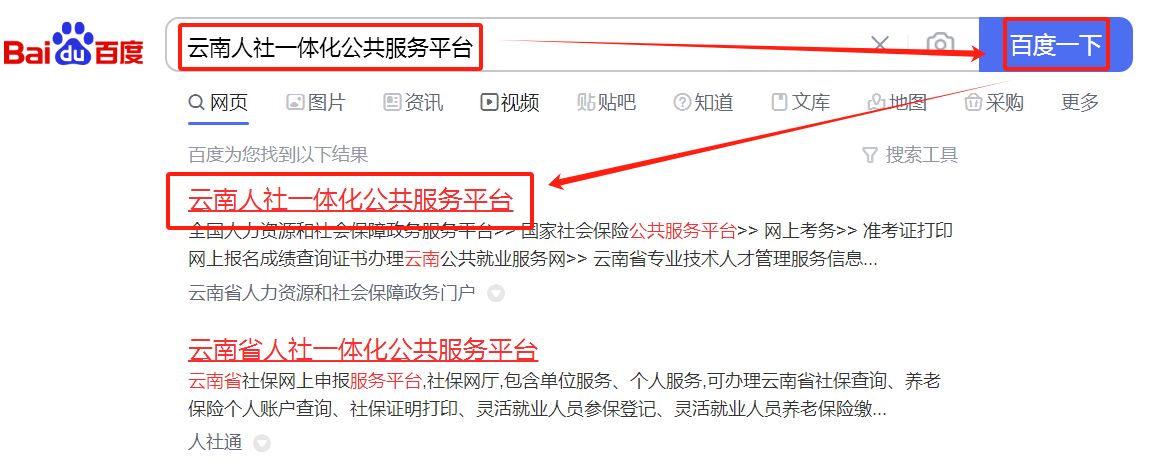 1、电脑打开浏览器，百度搜索“云南人社一体化公共服务平台”，点击链接进入“云南人社一体化公共服务平台”网站。
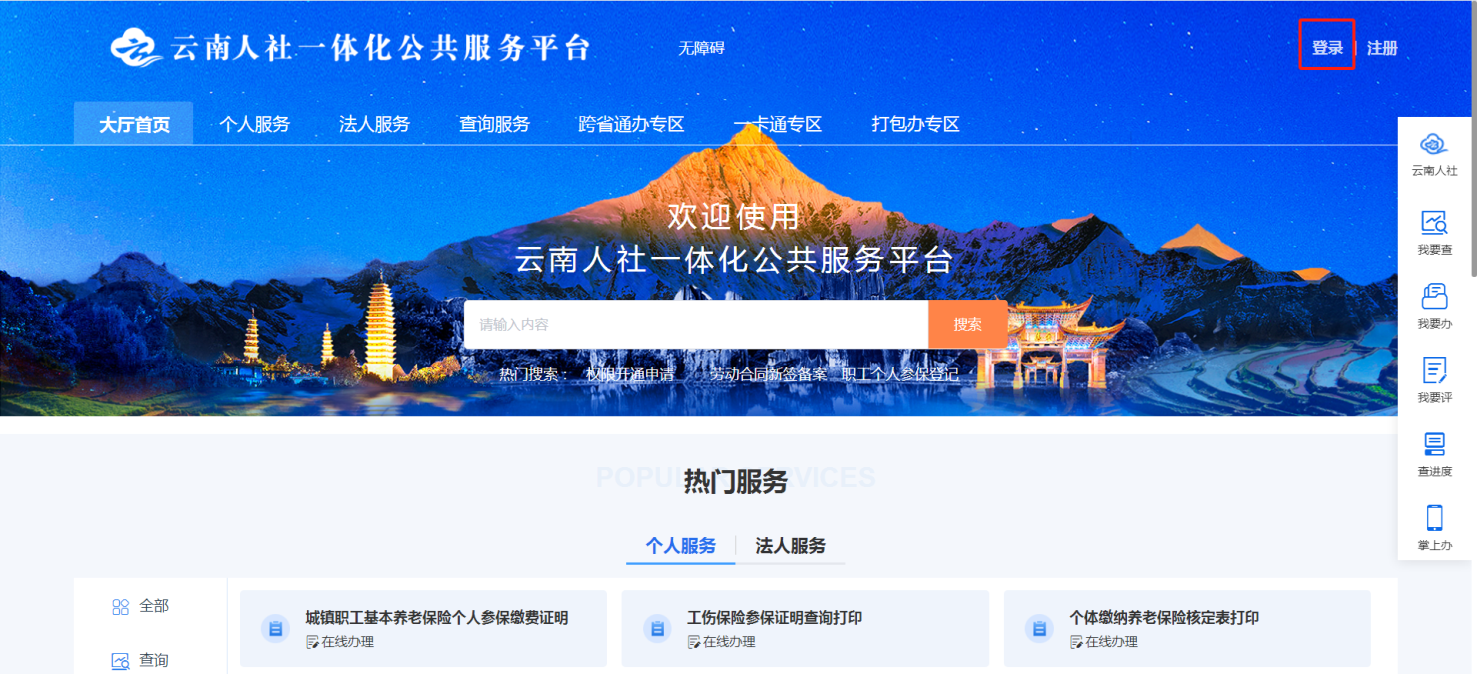 2、点击右上角“登录”。
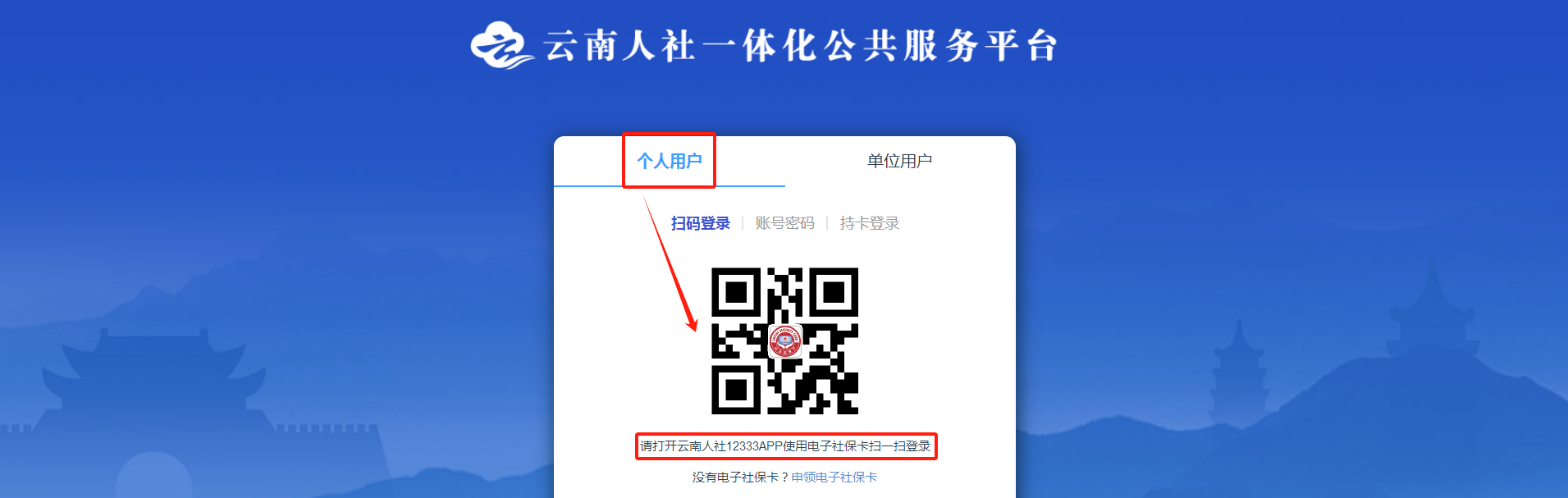 3、点击“个人用户” 。
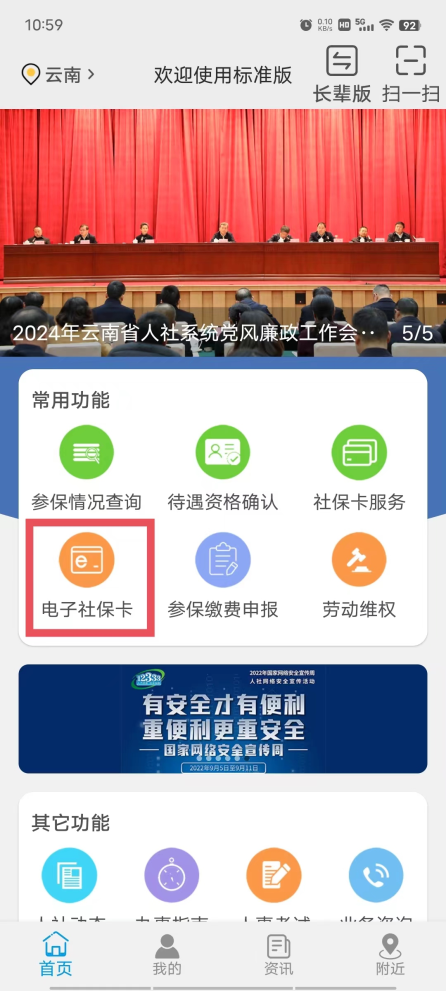 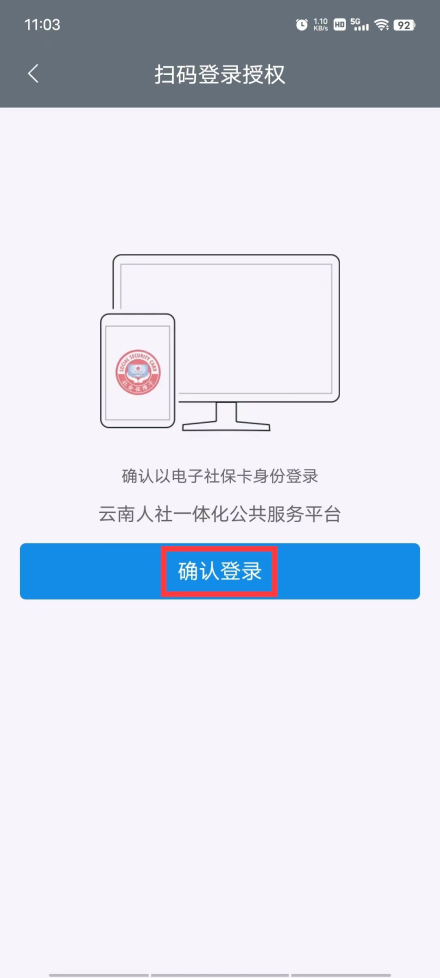 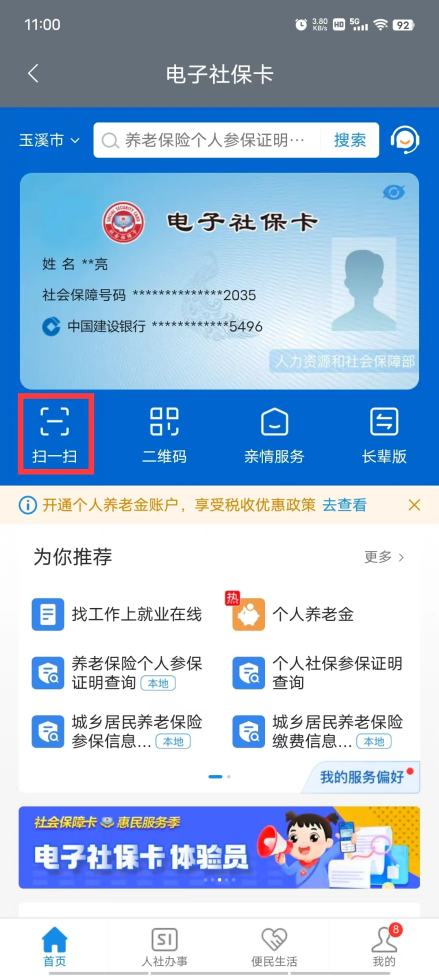 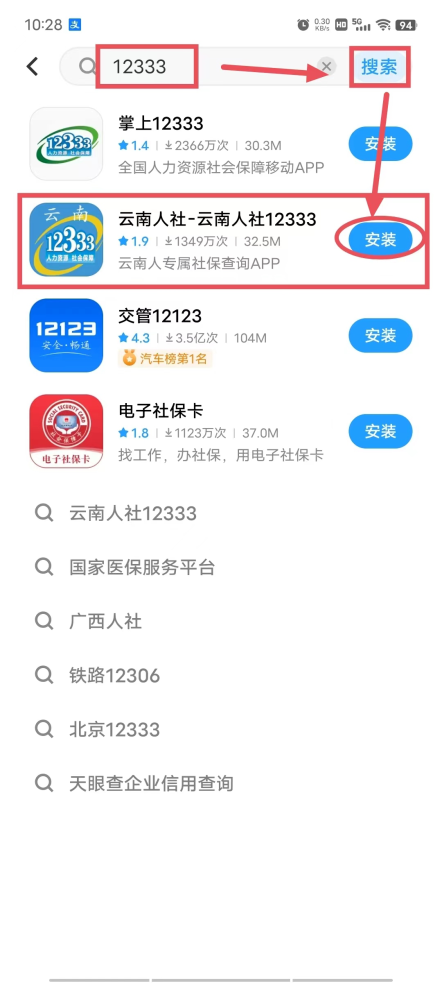 4、手机安装并打开“云南人社12333”APP； 使用电子社保卡扫一扫电脑上的二维码，确认登录“云南人社一体化公共服务平台” 。
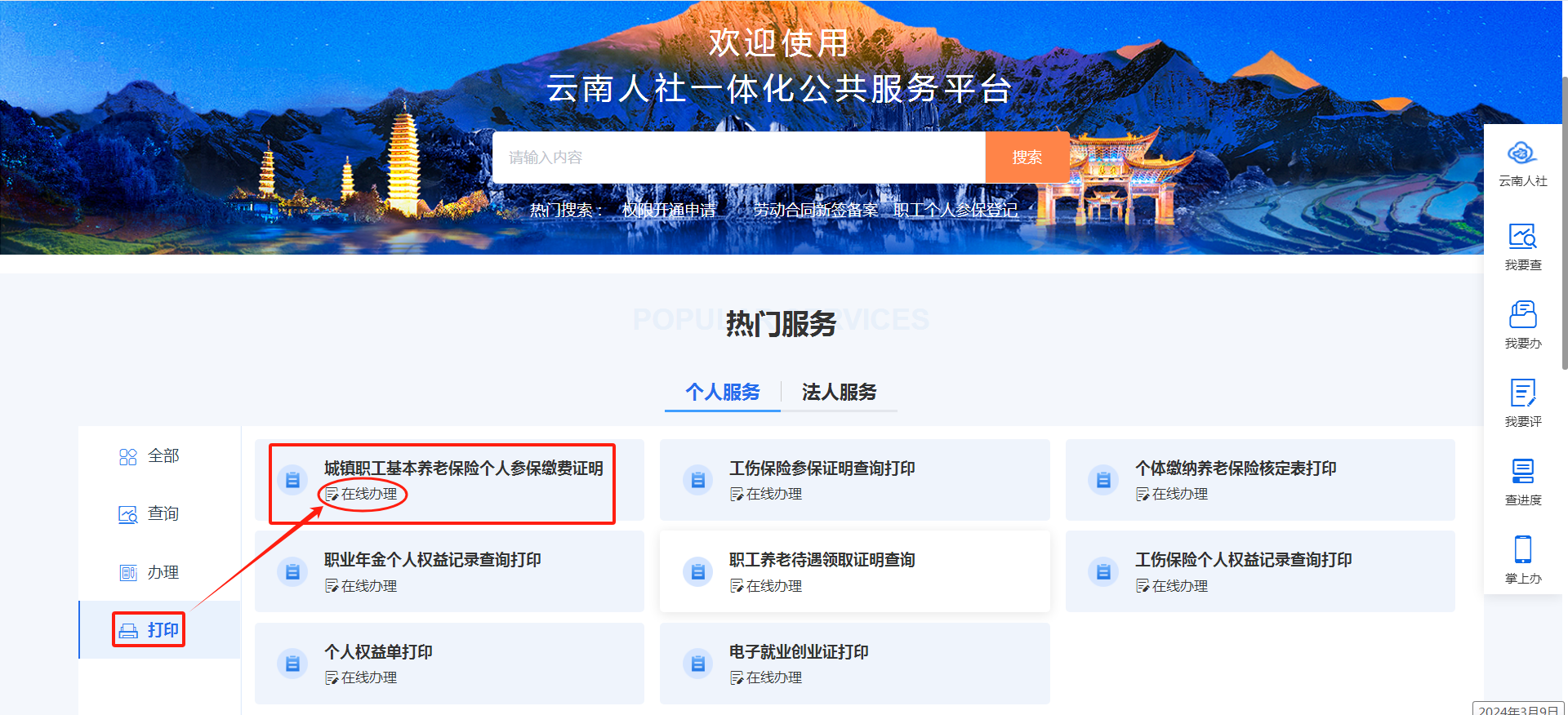 5、
点击“个人服务”； 

点击“打印”；

点击“参保缴费证明 在线办理” 。
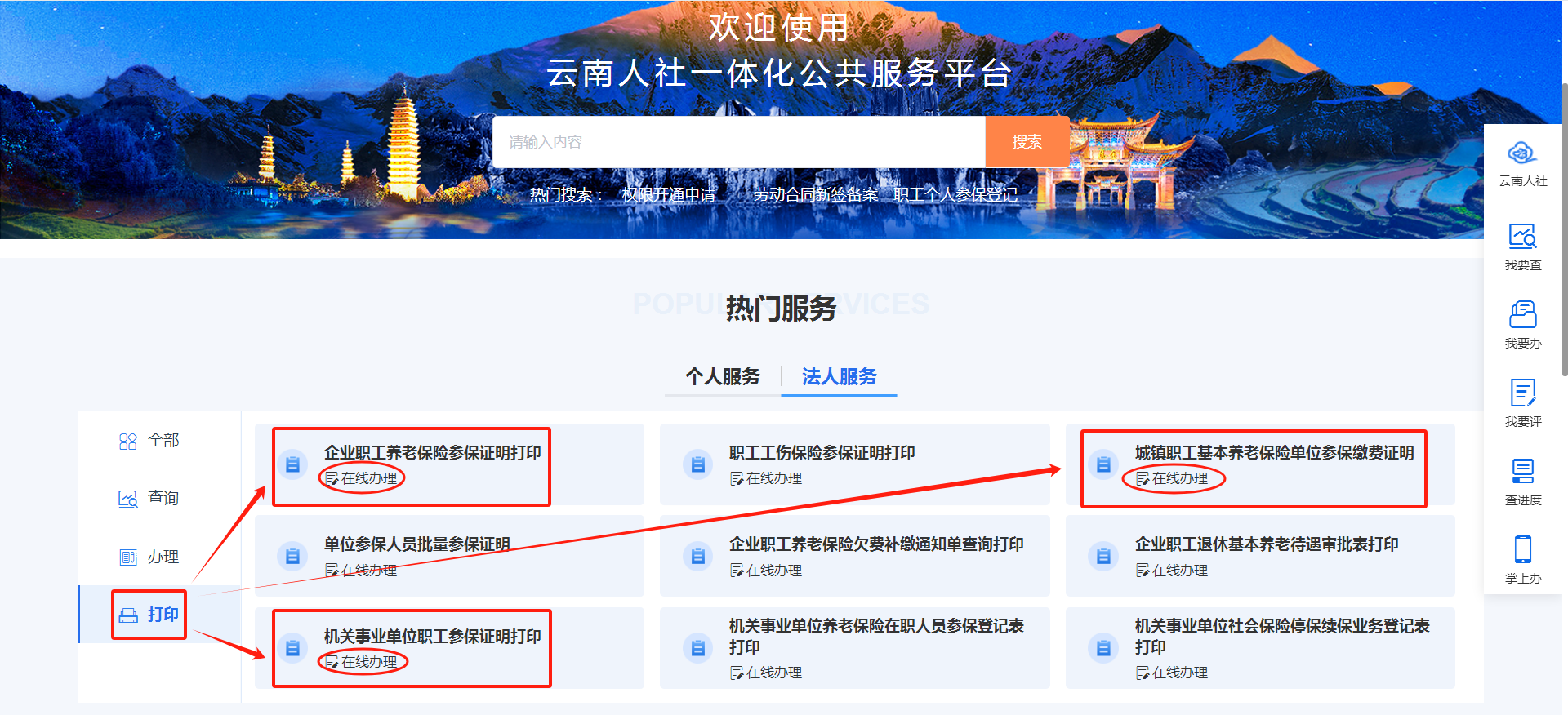 个人的“参保缴费证明”显示的证明名称可能有所不同，三项之一。
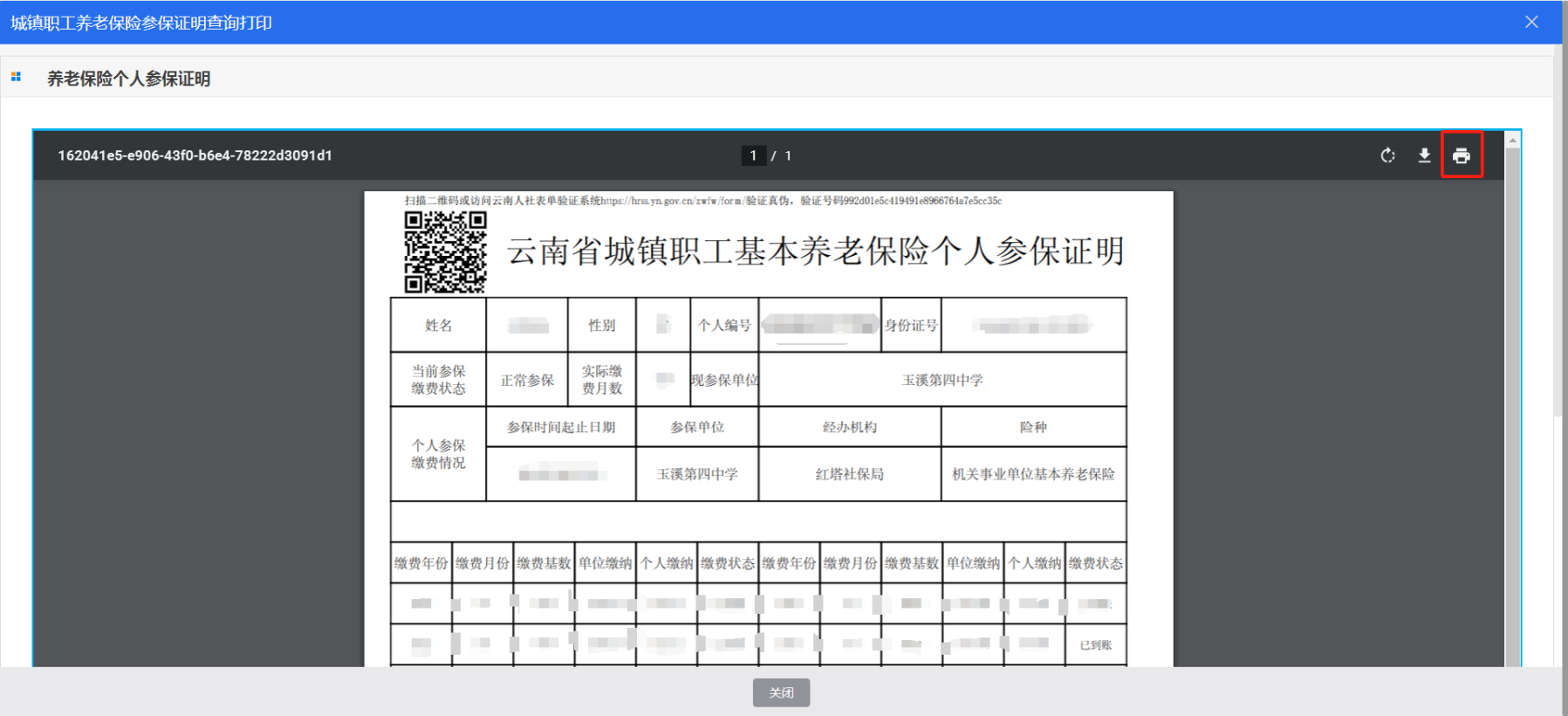 6、点击右上角的打印图标按钮。
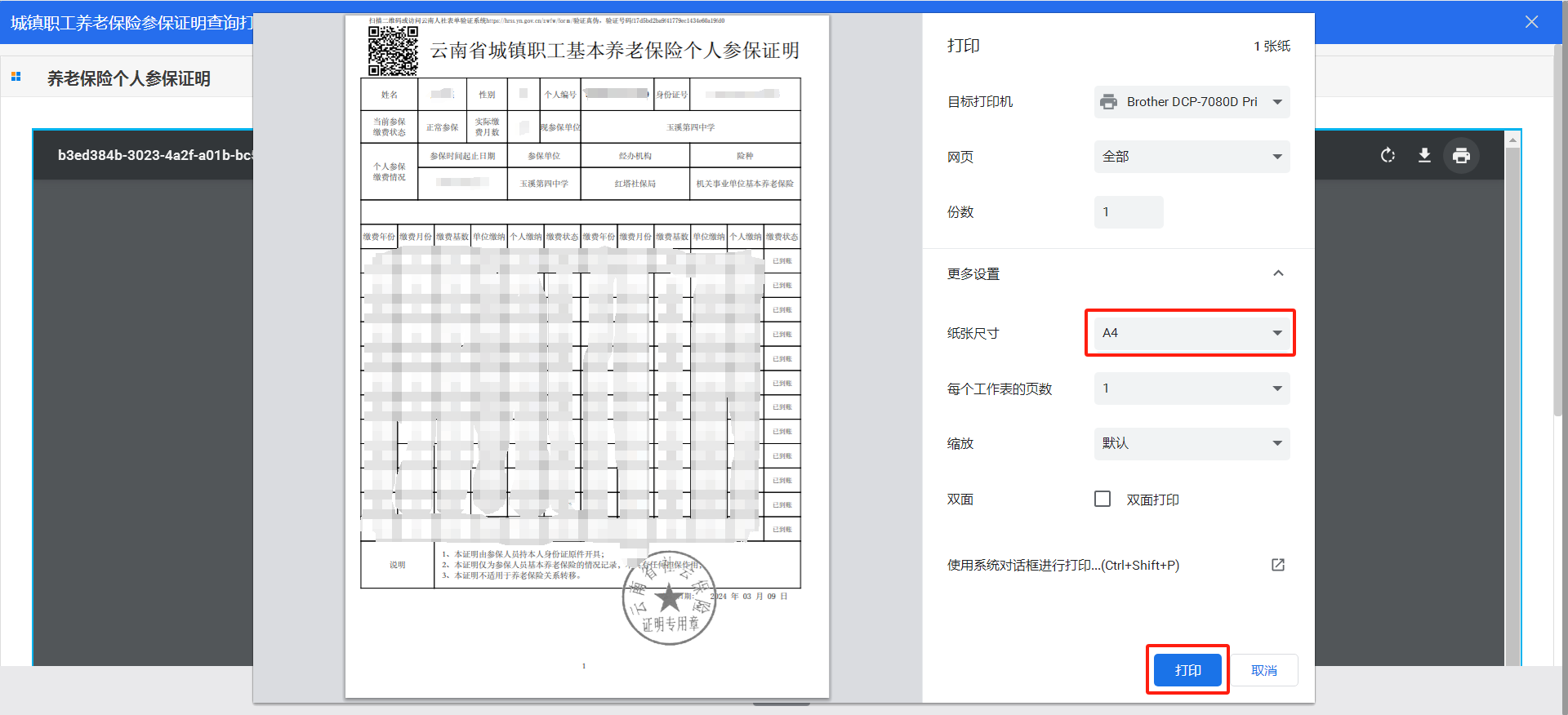 7、选择打印机，选择A4纸，点击“打印”。